Endospore
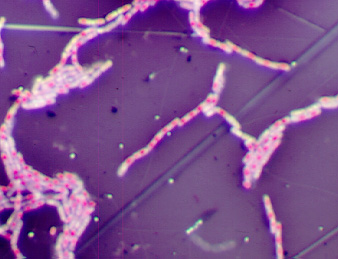 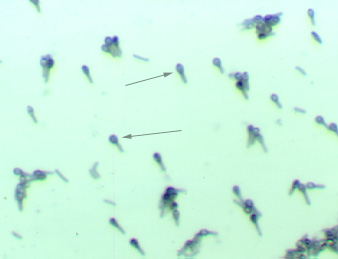 Clostridium tetani spore a forma di racchetta da tennis
Endospore rosse all’interno del Bacillus megaterium
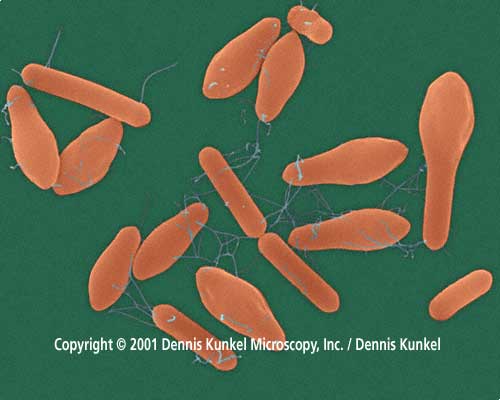 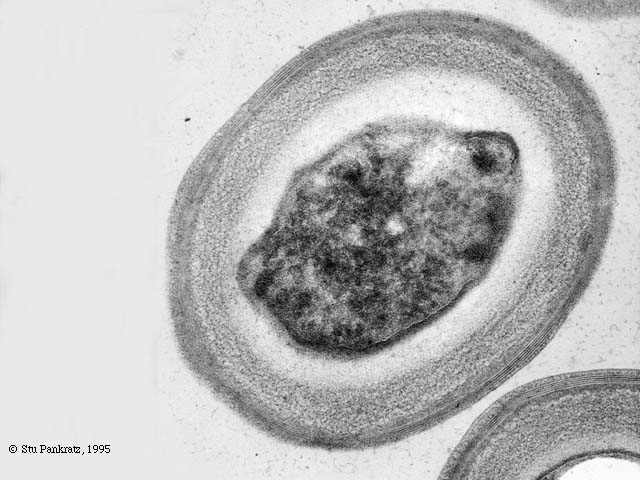 1
Microscopia elettronica
C lostridium botulinum forme vegetative e spore
STRUTTURE SPECIALIZZATESPORE
POSSONO ESSERE VISUALIZZATE A FRESCO = CORPI RIFRANGENTI
NON POSSONO ESSERE VISUALIZZATE IN COLORAZIONI COMUNI = SPORA IMPERMEABILE NON SI COLORA
POSSONO ESSERE VISUALIZZATE CON COLORAZIONI SPECIFICHE (IL TRATTAMENTO A CALDO FA PENETRARE COLORANTE, CHE POI NON ESCE CON DECOLORANTE
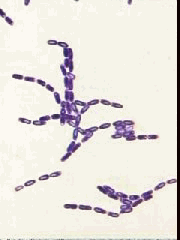 2
Disposizione dell’endospora.
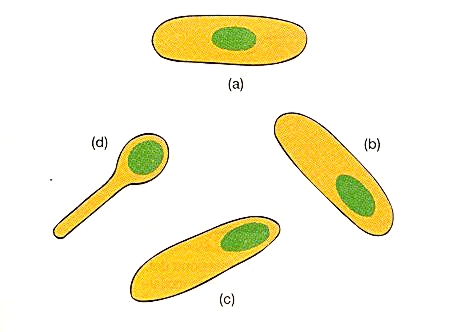 a) Spora centrale. b) Spora subterminale. c) Spora terminale. d) Spora terminale.
3
Struttura di una spora
4
Caratteri funzionali della spora
assenza di attività enzimatiche e metaboliche
resistente alla penetrazione di sostanze estranee
meno ricca di acqua della forma vegetativa
resistente all’essiccamento, alle radiazione ultraviolette e gamma ed al calore
5
Formazione delle spore.
6
Acido dipicolinico DPA
a) struttura. B) gli ioni Ca2+ si legano alle molecole di acido dipicolinico per formare un complesso.
7
Sporulazione
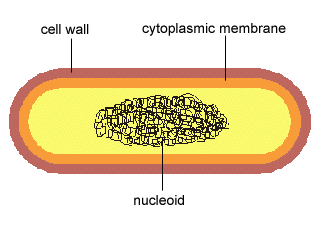 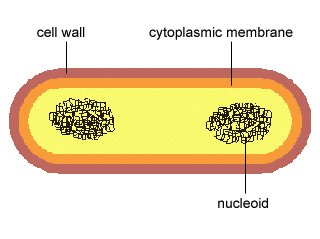 Un batterio inizia la sporulazione
Replicazione del  nucloide
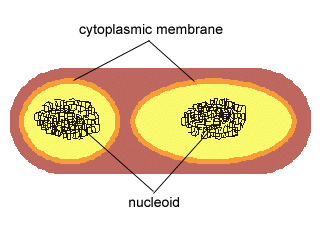 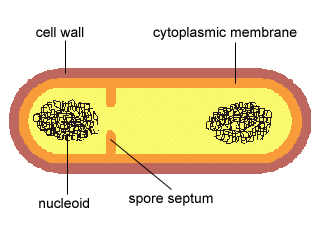 8
Fomazione della membrana citoplasmatica
Formazione del  setto della spora
Sporulazione II
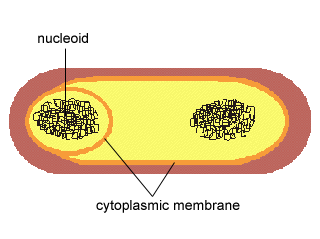 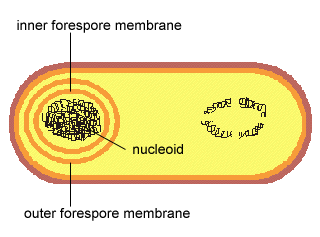 Formazione di una prespora
La prespora si completa ed il DNA si degrada
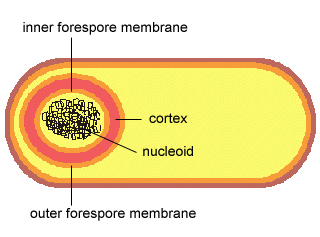 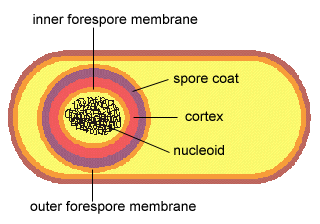 9
Formazione della cortex  e sintesi di Ca-dipicolinico
Formazione di un altro strato  protettivo
Formazione delle spore
10
Fisiologia della sporificazione
Produzione di spore: carenza di nutrienti
“ le spore sono cellule sane minacciate dalla fame” Knaysi
In una cellula batterica si produce solo una spora, non è un processo di moltiplicazione cellulare
11
Rilascio e germinazione delle spore
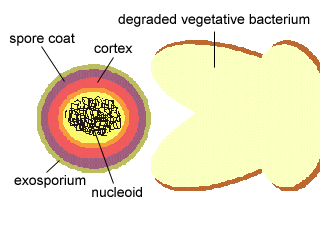 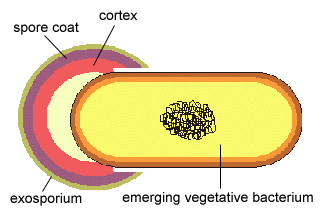 Formazione dell’esosporio e degradazione del batterio
Gli strati dell’endospora vengono rotti ed inizia la germinazione
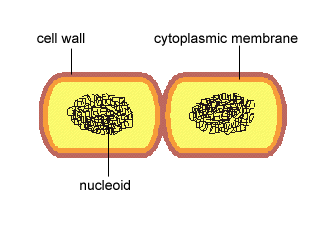 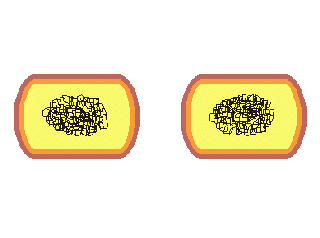 12
Il batterio inizia a dividersi
Formazione di due cellule distinte
Germinazione della spora
13